Hiring Legally
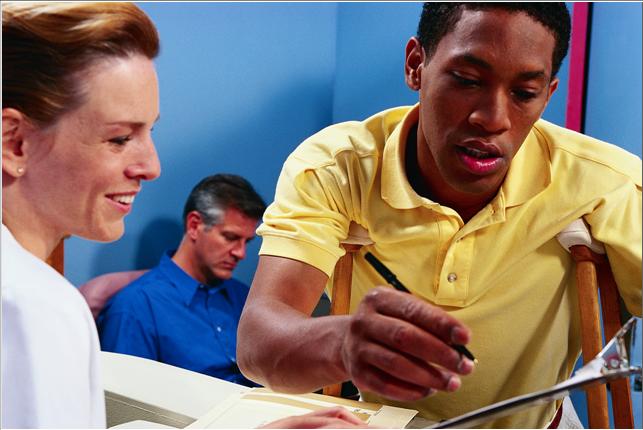 [Speaker Notes: In this session, we are going to look at the legal hiring practices we want everyone in our organization to follow.
Numerous state and federal laws prohibit hiring discrimination. These laws also allow job candidates who win lawsuits to collect substantial damages from organizations like ours.
Equal employment opportunity policies are only the first step in preventing hiring discrimination. It also takes an organizationwide awareness of and commitment to nondiscriminatory hiring practices.
You are in the best position to promote nondiscriminatory hiring. That’s why you need to understand the legal requirement and our hiring policies and procedures. With this knowledge you can handle all aspects of the hiring process fairly and appropriately.]
Session Objectives
You will be able to:
Identify requirements of fair employment laws
Follow the organization’s EEO policy  
Evaluate job applicants based on job-related criteria
Conduct all phases of the hiring process to avoid discrimination
[Speaker Notes: The objective of this training session is to ensure that we follow legal hiring practices when we hire new employees. At the end of the training session, you will be able to:
Identify requirements of fair employment laws;
Follow the organization’s EEO policy;
Evaluate job applicants based on job-related criteria; and
Conduct all phases of the hiring process to avoid discrimination.]
Session Outline
Fair employment laws and company policy
Writing and using job descriptions 
Composing unbiased job advertisements
Conducting nondiscriminatory interviews
Choosing appropriate preemployment tests
Checking and documenting references
[Speaker Notes: In this session, we will look at:
Fair employment laws and company policy;
Writing and using job descriptions;
Composing unbiased job advertisements;
Conducting nondiscriminatory interviews;
Choosing appropriate preemployment tests; and
Checking and documenting references.]
Why You Need to Know
Hiring decisions are extremely important
Good hiring practices reduce risks and promote organizational success
Ill-advised decisions increase risks and hurt the organization
Poor choices could expose us to lawsuits
[Speaker Notes: Here’s why you need to know about this topic:
Hiring decisions are among the most important decisions made in our organization.
Good hiring practices can eliminate or reduce many legal risks, reduce costs, increase productivity, and improve morale.
Ill-advised hiring decisions, on the other hand, can result in high turnover, duplication of training, missed opportunities, and lost customers.
Furthermore, an ill-advised hiring might well necessitate a subsequent termination, and every termination—no matter how justifiable and well documented—exposes the organization to risk of a wrongful termination or discrimination claim from the disgruntled former employee. For all these reasons, it pays to follow the right procedures to find the right person for the job the first time around.]
Major Fair Employment Laws
Title VII of the Civil Rights Act of 1964
Age Discrimination in Employment Act   
Equal Pay Act 
Americans with Disabilities Act
[Speaker Notes: Let’s begin our examination of legal hiring practices by considering the laws that require these practices.
Title VII of the Civil Rights Act of 1964 is the grandparent of employment discrimination laws in this country. It says you cannot consider race, color, sex, religion, or national origin when making any employment decision, including hiring.
The Age Discrimination in Employment Act prohibits discrimination based on age. You cannot refuse to hire an applicant solely because he or she is age 40 or older.
The Equal Pay Act says that men and women must get equal pay for work that requires equal skill, effort, and responsibility, and is performed under similar conditions.
The Americans with Disabilities Act, or ADA, says you can’t discriminate against job applicants with disabilities. Qualified people with disabilities are entitled by law to equal job opportunities.
Make sure you know the requirements of your state’s fair employment laws, especially those that offer more protection for employees than federal laws. The law that is most favorable to employees is the one that applies.]
Fair Employment Laws (cont.)
Executive Order 11246
Pregnancy Discrimination Act
Immigration Reform and Control Act
Uniformed Services Employment and Reemployment Rights Act
[Speaker Notes: Additional employment laws include:
Executive Order 11246, which requires companies that receive government contracts to have written equal employment opportunity plans and affirmative action plans for minorities, women, persons with disabilities, Vietnam-era veterans, and other protected veterans.
The Pregnancy Discrimination Act, which amends Title VII to prohibit discrimination based on pregnancy, childbirth, or related medical conditions. The fact that a female job applicant is pregnant, therefore, cannot enter into your hiring decision.
The Immigration Reform and Control Act, which says you cannot hire illegal immigrants. It also says, however, you cannot discriminate against applicants who are legal immigrants on the basis of their national origin or the fact that they are not American citizens.
Finally, the Uniformed Services Employment and Reemployment Rights Act, which prohibits making past, present, or future active or reserve military service a factor in hiring decisions.]
Enforcement
EEOC 
State EEO agencies
State and federal courts
[Speaker Notes: These federal laws and similar state laws are enforced by government agencies and the courts.
The Equal Employment Opportunity Commission, or EEOC, in Washington, D.C. enforces the federal fair employment laws. EEOC investigates employment discrimination complaints on behalf of job applicants and employees who claim that they have been the victims of employment bias.
State Equal Employment Opportunity agencies enforce state antidiscrimination laws. State agencies also assist bias claimants and investigate discrimination charges.
State and federal courts play an important role in making sure that employers obey fair employment laws. The fair employment laws give the courts the power to levy substantial damages against companies that violate the laws. The Civil Rights Act of 1991, for example, allows courts and juries to assess compensatory and punitive damages in cases brought under Title VII or the ADA if intentional discrimination is charged.]
Company Policy
Equal employment opportunity    
Our goal: To hire the best candidates for each job solely on the basis of qualifications
[Speaker Notes: In addition to knowing and following the requirements of fair employment laws, you also need to know and follow these requirements of our own policies:
We firmly support the fair employment laws, and our hiring policy reflects a strong commitment to equal employment opportunity.
And, our goal is to hire the best candidate for each job opening solely on the basis of their qualifications to perform the job.
Make sure you understand and follow the details of your organization’s EEO policy as it applies to the hiring process. Also, follow the affirmative action plan, if your organization has one.]
Job Descriptions
Write a job description for each position   
Focus on qualifications   
Specify essential job functions
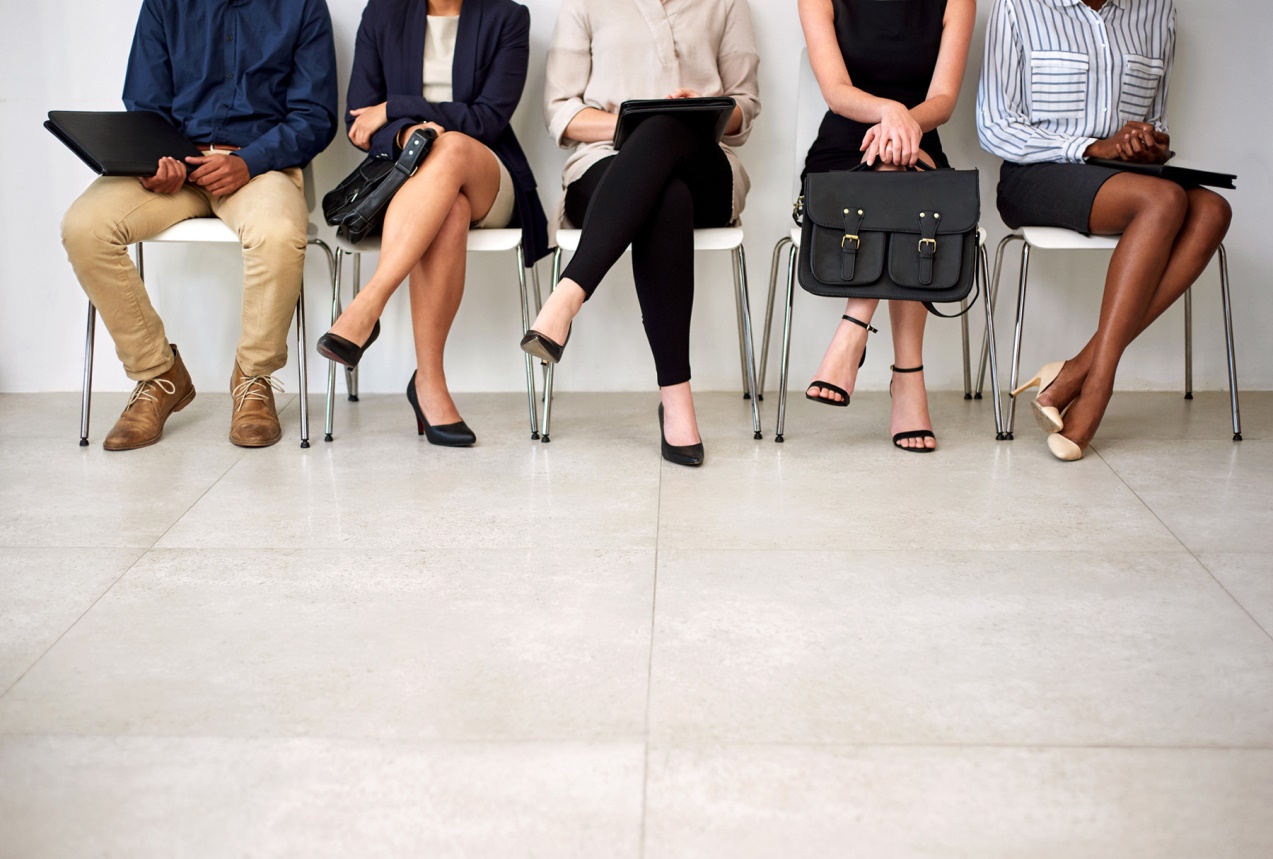 [Speaker Notes: Job descriptions form the basis of objective, job-related hiring practices. Here’s what you need to know:
In order to carry out the mandate of the fair employment laws and company policy and to ensure that your hiring practices are truly nondiscriminatory, you need to start with a written job description for each position under your supervision.
Focus on job qualifications, such as necessary skills and level of experience. If there are educational requirements or certifications needed for the position, be sure to note these, too.
Specify essential job functions. These essential functions form the core of the job and a successful candidate must be able to perform these functions. This is particularly important for compliance with the ADA, which requires you to determine essential functions so that you don’t exclude potential candidates because they can’t perform some marginal job duty.]
Job Descriptions (cont.)
Set reasonable educational and experience requirements
Be careful of physical requirements
[Speaker Notes: In addition, be careful about setting educational and experience requirements as you write a job description for a position. Employers shouldn't require a college degree or other specific level of education unless it’s needed to successfully perform the job. Setting a standard too high may have the unintentional effect of excluding disproportionate numbers of minorities or applicants who are members of other groups protected by fair employment laws. Of course, where certain levels of education or experience are clearly job-related, then the requirements are reasonable.
Finally, be careful of physical requirements. Height and weight requirements, for example, may violate fair employment laws if they exclude women and members of some protected groups and the need for the requirement is unrelated to the job.]
Writing Job Advertisements
Pay attention to your wording    
Focus on job skills and responsibilities   
Be careful with educational requirements
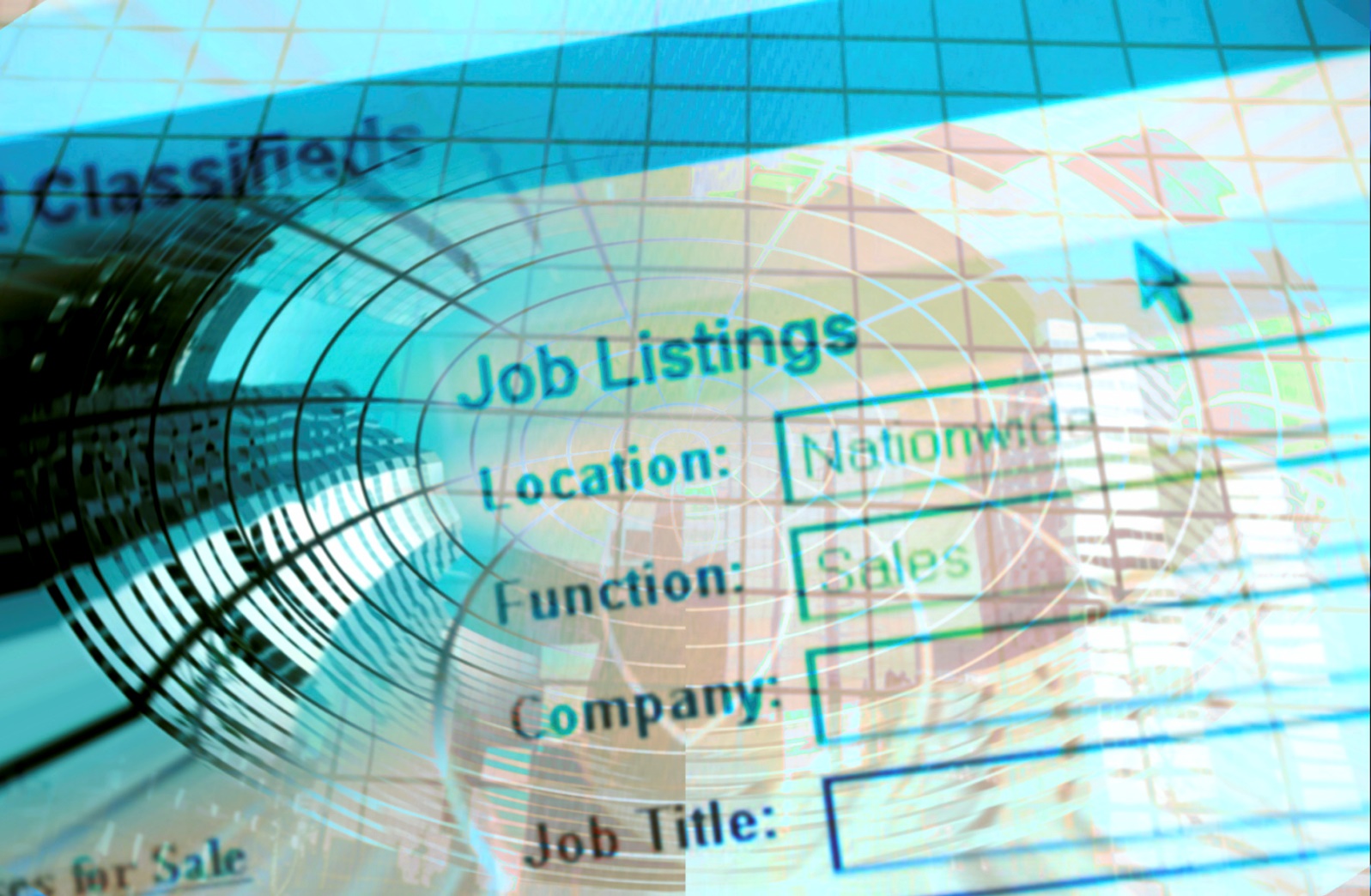 [Speaker Notes: If you are called upon to write copy for a job advertisement, here are several important points you need to consider:
First, pay attention to your wording. Be careful of using words that refer to gender, age, or marital status. For example, instead of “repairman” write “repair person.”
Second, the key to writing nondiscriminatory job ad copy is to focus on job responsibilities and the skills required to succeed in the position. Feature the objective, job-related criteria that are based on the job description for the position.
Finally, be careful with educational requirements. Unless a particular degree is essential to performance of the job, don’t mention it in a job advertisement. Because of unequal educational opportunities among different groups in our society, degree requirements tend to exclude a disproportionate number of applicants who are members of groups protected by fair employment laws. If you do need to raise the issue, it is best to say something like “degree or equivalent experience required.”]
Hiring Legally
Questions?
[Speaker Notes: Now it’s time to ask yourself if you understand the information presented so far. Do you understand the requirements of the fair employment laws and our organization’s policy? Do you feel comfortable about writing nondiscriminatory job descriptions and advertisements? It is important for our hiring practices that you understand the legalities involved in hiring staff.]
Nondiscriminatory Interviews
Write down your questions  
Describe the job objectively 
Ask similar questions of all applicants
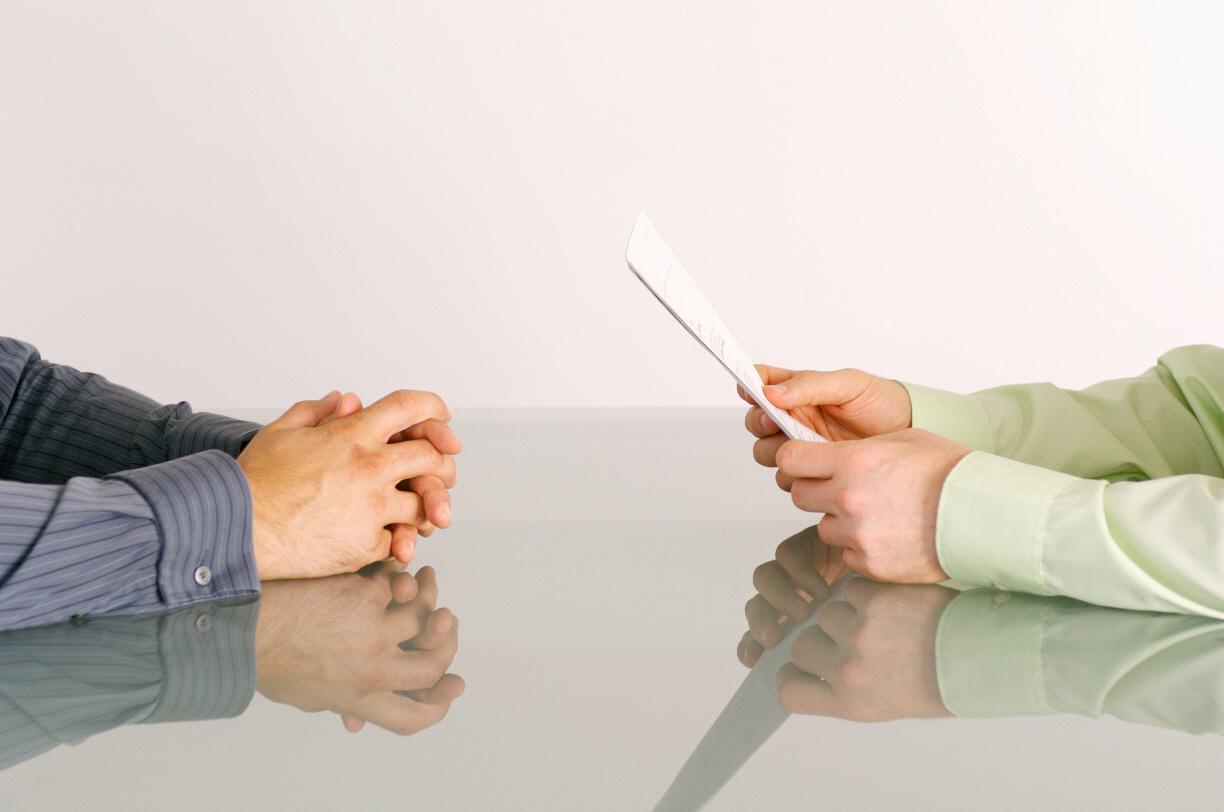 [Speaker Notes: In this part of the session, we’ll learn how to conduct nondiscriminatory job interviews. Conducting nondiscriminatory job interviews is central to a fair hiring process. Follow these steps:
One of the best forms of insurance against making potentially discriminatory errors during an interview is to write your questions down beforehand. In a moment, we’ll look at questions you can and can’t ask during an interview. But first, let’s consider the basic elements of a nondiscriminatory interview.
Describe the job objectively, concentrating on essential functions, skills, and experience.
Ask similar questions of all applicants. Uniformity will help ensure that you treat all applicants fairly.]
Interviews (cont.)
Focus on job requirements and company policies
Avoid stereotyping applicants 
Take notes of the conversation
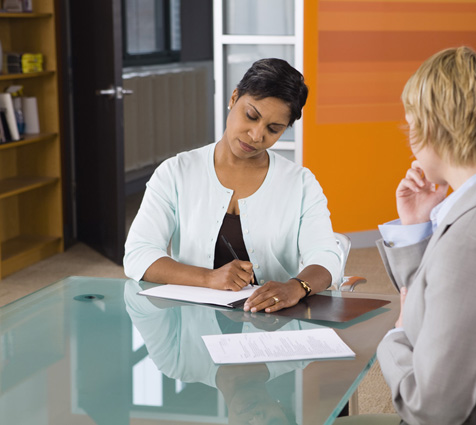 [Speaker Notes: In addition, focus the discussion on job requirements and company policies. For example, if you’re concerned that an applicant who might have young children may need to take too much time off, you can’t ask if this person has children or about child care arrangements. You can, however, explain your attendance policy and ask if the applicant has any problem with it.
Avoid stereotyping. Interview the individual, not a member of a group.
Take notes of your conversation with each applicant. Your notes can be used later to defend against discrimination charges should an applicant challenge your hiring decision in court.]
Interview Notes
Factual   
No opinions or personal biases   
Job-related information only
Keep notes on file for at least 1 year
[Speaker Notes: Here are some suggestions for taking nondiscriminatory interview notes.
Your notes should be factual. In other words, you should document your questions and the key elements of the applicant’s responses.
Avoid any opinions or personal biases in your note-taking.  If your notes were ever subpoenaed in a lawsuit, this kind of information could be cast in a bad light and put forth as evidence of discriminatory intentions on your part.
Make sure you only note job-related information. For example, it’s a good idea to make notes about the applicant’s skills or experience, but there is no need to note information about how an applicant looks or about the applicant’s race, religion, color, age, or other protected characteristic. 
Finally, be sure to keep your interview notes for all applicants on file for at least 1 year. In case discrimination charges are brought, your notes will help you defend your hiring decision.]
Questions You Can’t Ask
Age   
Marital status   
Family 
Sexual orientation
Health
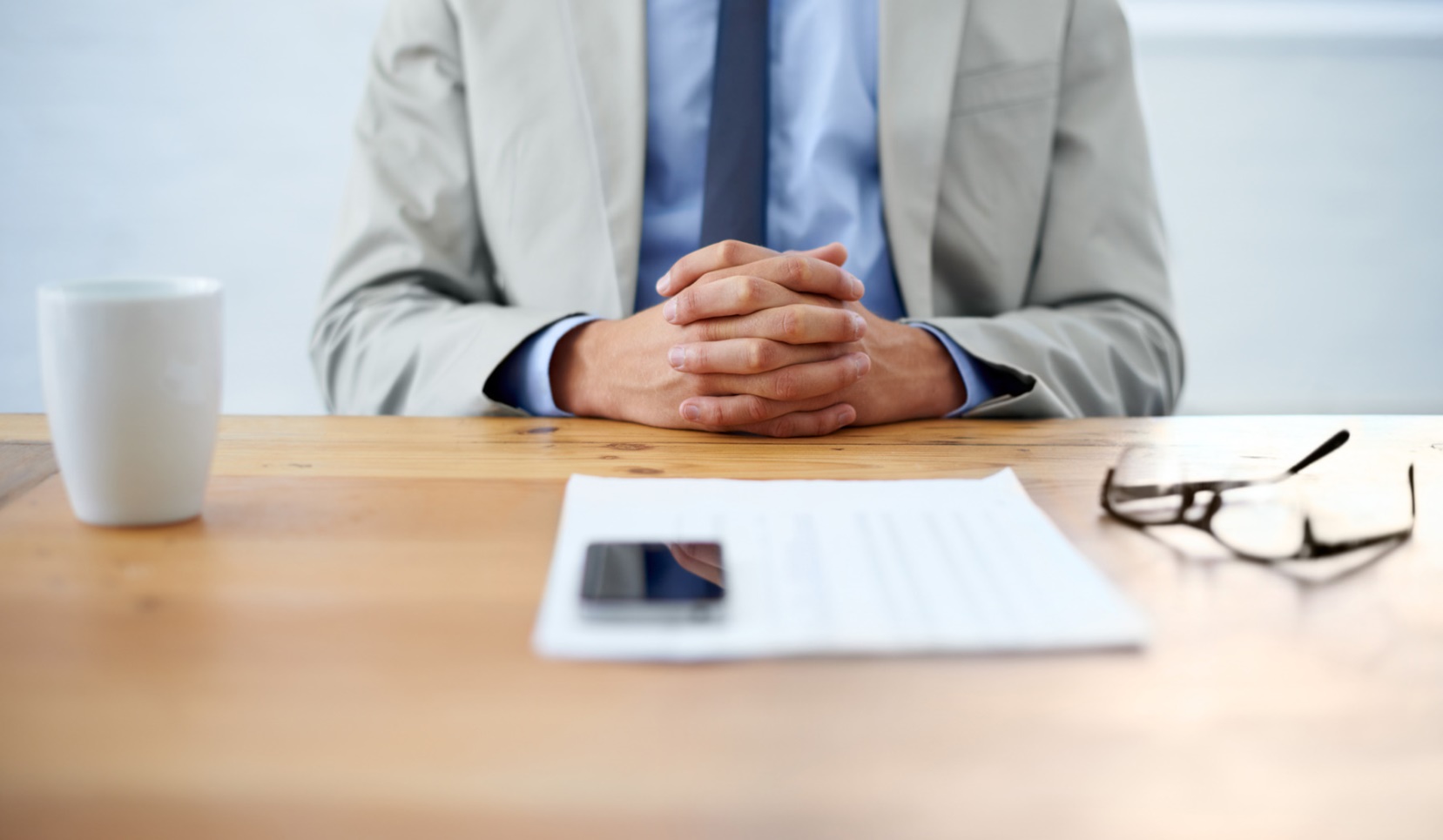 [Speaker Notes: The requirements of fair employment laws prohibit you from asking the following questions during an interview:
Unless you need to know an applicant’s age to comply with child labor laws, you can’t ask any questions that might indicate a candidate’s age—for example, questions about when an applicant graduated from high school or college or other questions whose answers might suggest that a person was over age 40.
You shouldn’t ask if an applicant is married— for example, whether the applicant’s wife will mind him working long hours or whether a candidate’s husband is likely to be transferred. Although Title VII doesn’t prohibit marital status discrimination, questions about marital status can lead to sex discrimination claims.
You can’t ask if an applicant has children or dependents. Nor can you ask questions about child care, pregnancy, or plans for having a family.
Questions about dating, love life, sexual orientation, or living arrangements are strictly off limits.
You can’t ask candidates questions such as “How many sick days did you take last year?” “Are you generally healthy?” or “Do you have any chronic ailments?”]
Questions You Can’t Ask (cont.)
National origin
Citizenship  
Disabilities  
Religion  
Criminal record
[Speaker Notes: Furthermore, you can’t ask any questions about an applicant’s nationality, ancestry, national or ethnic origin, or parentage. You can’t ask if someone was born in the United States nor can you ask what language they speak at home or what kind of accent they have.
You can’t ask an applicant if he or she is a U.S. citizen or discuss the citizenship or birthplace of the applicant’s parents, spouse, or other relatives.
As we mentioned a few minutes ago, you cannot ask any questions about an applicant’s state of health that might reveal a medical condition. Nor can you ask whether an applicant has ever received workers’ compensation. And you cannot ask if the applicant has any physical or mental disabilities.
Under no circumstances can you ask questions concerning an applicant’s religion. You can’t even ask if an applicant’s religion prevents him or her from working weekends or holidays or whether the person would need to take time off for observance of any religious days.
Finally, you cannot ask applicants whether they have ever been arrested or about their arrest records. The EEOC has stated that the use of an individual’s criminal history in making employment decisions, may, in some cases, constitute illegal discrimination. Additionally, some states and municipalities have enacted “ban the box laws” restricting employers from asking applicants about their criminal records. Therefore, employers must make sure that any such questions are job-related and permissible under federal, state, and local law.]
What You Can Say
Legal right to work   
Language requirements
Company policies
Essential job duties
[Speaker Notes: Now let’s look at what you can say.
You can tell applicants that if they are offered the job, they will be required to verify their legal right to work in the United States.
It is acceptable to ask an applicant about the ability to speak, read, or write in another language other than English if the use of another language is relevant to the job for which the person is applying.
You can inform applicants about company policies concerning job assignments of employees who are related.
You can ask applicants whether they can perform particular tasks if these tasks are essential job duties. If a physical exam is required for the job, you can inform candidates that if a job offer is made, they will have to pass a physical exam in order to be hired.]
What You Can Say (cont.)
Attendance expectations
Military skills and experience
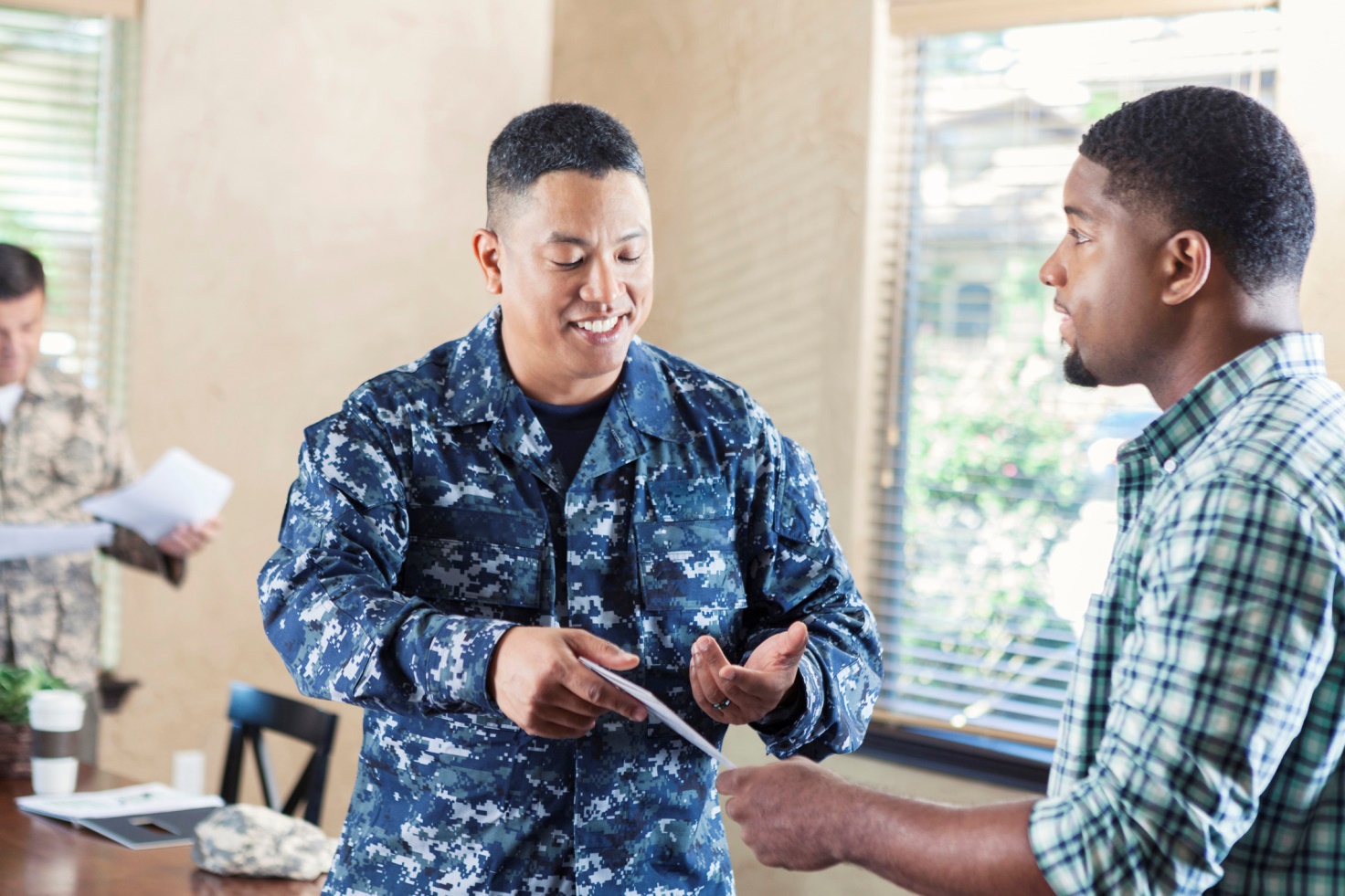 [Speaker Notes: Furthermore, you can inform job applicants about your attendance policy and discuss regular job hours, shift assignments, and so forth. The EEOC suggests telling the applicant the normal work hours and then—after making it clear that the applicant isn’t required to indicate the need for any absences for religious reasons—asking the applicant if he or she is otherwise available to work those hours. After you’ve offered the applicant the job, you can ask about the need for a religious accommodation and figure out if the accommodation is possible. 
You can ask an applicant who has indicated military service on a résumé or application questions about skills and experience acquired during that service that apply to the job.]
Preemployment Testing
Make sure tests are job-related   
Validate all tests   
Test all applicants for the position   
Give all applicants for the same position the same test
[Speaker Notes: For some jobs, it may be necessary to give applicants a preemployment test. Follow these guidelines:
EEOC allows employers to conduct preemployment testing to aid in the selection and hiring process. However, any such test must be clearly job-related. It must be directly connected to required job skills and responsibilities of the job and be able to predict the ability of an applicant to actually succeed in the job. Other kinds of preemployment tests, such as drug screening, may also be conducted. There is no federal law that prohibits employers from requiring candidates to submit to a drug test, but some states impose specific testing requirements, so employers should check state and local laws.
Tests the company requires you to give applicants will most likely have been validated. This means that the test has been examined to make sure that it has no adverse impact on any group protected by fair employment laws.
If you use a preemployment test, be sure to give the test to all applicants for the position—no exceptions.
Finally, make sure you give the same test to each applicant for the same position.
Make sure you know which preemployment tests your organization uses.]
Release Forms
Releases allow legal access to information   
Releases must be in writing and signed by the applicant
Include a release statement for each type of information
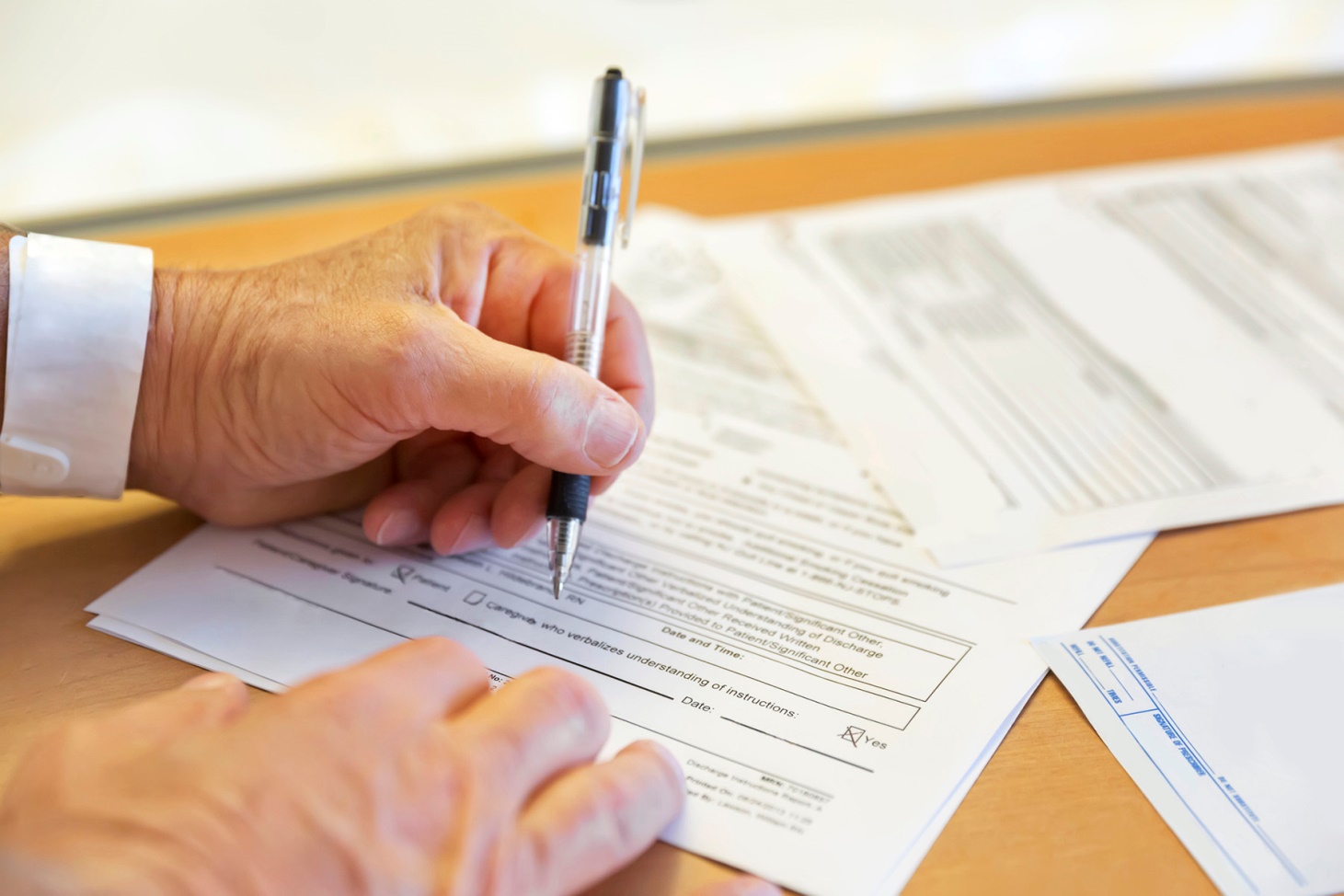 [Speaker Notes: Now let’s look at release forms and obtaining information about applicants.
If you are going to check references and obtain other information about job applicants, you need to have them sign a release form at the time of the interview, giving you legal permission to access this information.
Releases must be in writing and signed and dated by job applicants. It’s a good idea to have the applicant’s signature witnessed by someone in the organization who also signs and dates the release form.
Include a release statement for each type of information you will be seeking—for example, references from former employers, personal references, educational records, driving records, and so on.
Make sure you know which release forms your organization uses.]
Release Forms (cont.)
Information must be job-related 
Be specific about the information you need
[Speaker Notes: Remember to ask only for information that is related to the job.
Be specific about the details you choose to ask for. For example, in the release for employment information from former employers, be sure to include positions held, work performance information, disciplinary records, and information about any incidents involving unsafe, threatening, or violent behavior, dishonesty, or insubordination. You may not actually get a former employer to talk to you about such things, but you should include them in your release just in case the information is forthcoming. Some states and cities have laws prohibiting questions about an applicant’s pay history, so be sure to check applicable laws before asking about salary history.]
Reference Checks
No job offer is made until references are checked 
Contact each reference given
Document all information received
[Speaker Notes: Many former employers are reluctant to provide much information when asked to give a reference other than verification of employment and dates of employment. They are worried about being sued by former employees who claim their former employer bad-mouthed them to prospective employers. So you may not always get much useful information from reference checks. However, it is always best to check anyway. Follow these guidelines:
Tell applicants that no job offer will be made until references are checked.
Call or write each reference supplied. Even if you don’t succeed in actually contacting someone or even if you don’t get much useful information, you need to be able to show that you made the effort.
Finally, be sure to fully document all information you receive. We’ll speak more about exactly what that means in a moment.]
Reference Checks (cont.)
Insufficient information
Misrepresentations or material omissions
[Speaker Notes: Furthermore, if you don’t get sufficient information through your reference check, you can ask the job applicant for more information or for additional references.
Finally, misrepresentations or material omissions of information on employment applications uncovered during a reference check generally constitute a legitimate, nondiscriminatory reason for denying an application or withdrawing a job offer.]
Documenting References
List all references you’ve checked   
Include the name of the person who made the contact   
Note how the reference was contacted 
List the name and title of everyone you contacted
[Speaker Notes: It is important to document your reference checks in case your hiring decisions are later challenged. Take these steps:
Make a list of all references you’ve checked;
Include the name of the person who made contact with a reference if it wasn’t you;
Note the means of contact—letter, e-mail, or telephone;  and
List the name and title of everyone you contacted in pursuit of the reference.]
Documenting References (cont.)
File return letters and any records received  
Keep all notes of your telephone conversations  
Document unsuccessful efforts to contact references
Retain documentation for at least 1 year
[Speaker Notes: In addition, file all return letters and any records you receive, such as educational records or driving records.
Take notes of your telephone conversations with references and file your notes with the rest of your documentation.
Document any unsuccessful efforts to contact references and any efforts that yielded insufficient information.
Finally, retain your documentation for at least 1 year, whether or not you hire the applicant. The EEOC considers reference check documents as legal records of hiring decisions, and requires employers to retain them for 1 year.]
Key Points to Remember
Fair employment laws prohibit discrimination in hiring
Our policy reflects a strong commitment to equal employment opportunity
Evaluate solely on job-related criteria 
Focus on hiring the most qualified person
[Speaker Notes: Here are the key points you should remember from this training session:
Fair employment laws prohibit discrimination in hiring;
Our policy reflects a strong commitment to equal employment opportunity;
Evaluate solely on job-related criteria; and
Focus on hiring the most qualified person.
This concludes this training session.]